Figure 3. Mouse and human anatomy ontology terms, and corresponding matched sets of terms, at start of study (A), after ...
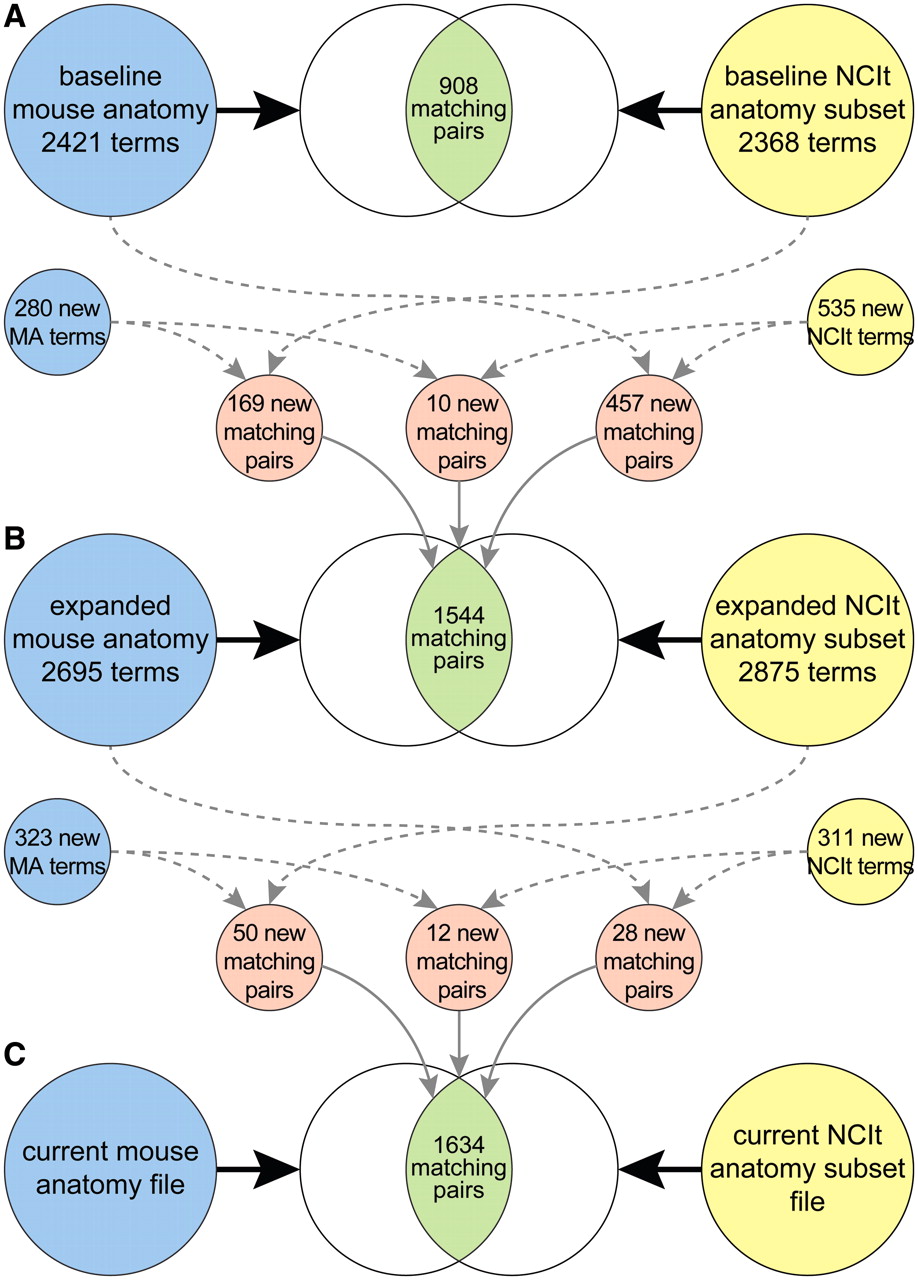 Database (Oxford), Volume 2012, , 2012, bar066, https://doi.org/10.1093/database/bar066
The content of this slide may be subject to copyright: please see the slide notes for details.
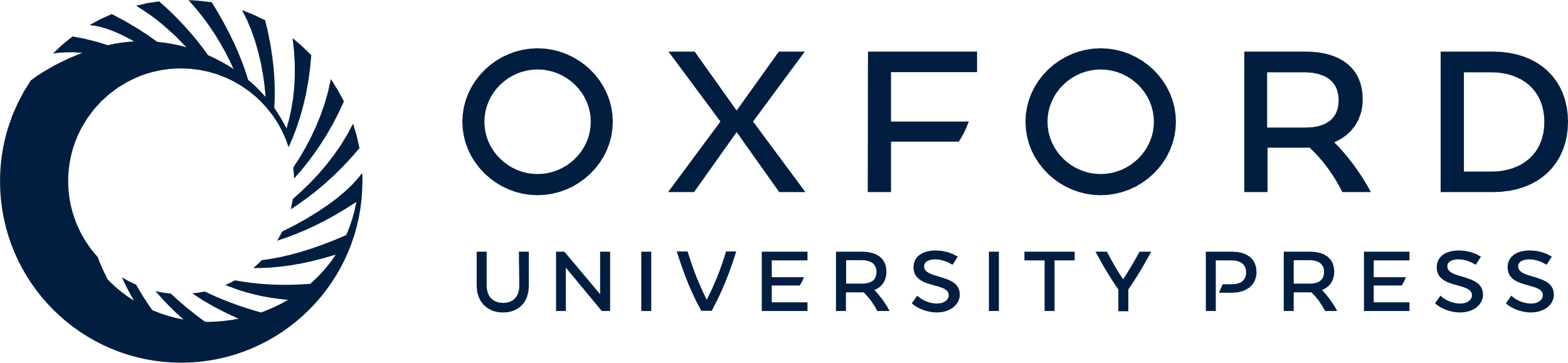 [Speaker Notes: Figure 3. Mouse and human anatomy ontology terms, and corresponding matched sets of terms, at start of study (A), after extension and harmonization of the ontologies (B) and after recent updates to the files (C).


Unless provided in the caption above, the following copyright applies to the content of this slide: © The Author(s) 2012. Published by Oxford University Press.This is an Open Access article distributed under the terms of the Creative Commons Attribution Non-Commercial License (http://creativecommons.org/licenses/by-nc/3.0), which permits unrestricted non-commercial use, distribution, and reproduction in any medium, provided the original work is properly cited.]
Figure 2. Task-specific performance features at the time of the tools evaluation. Since that time, both OBO-Edit and ...
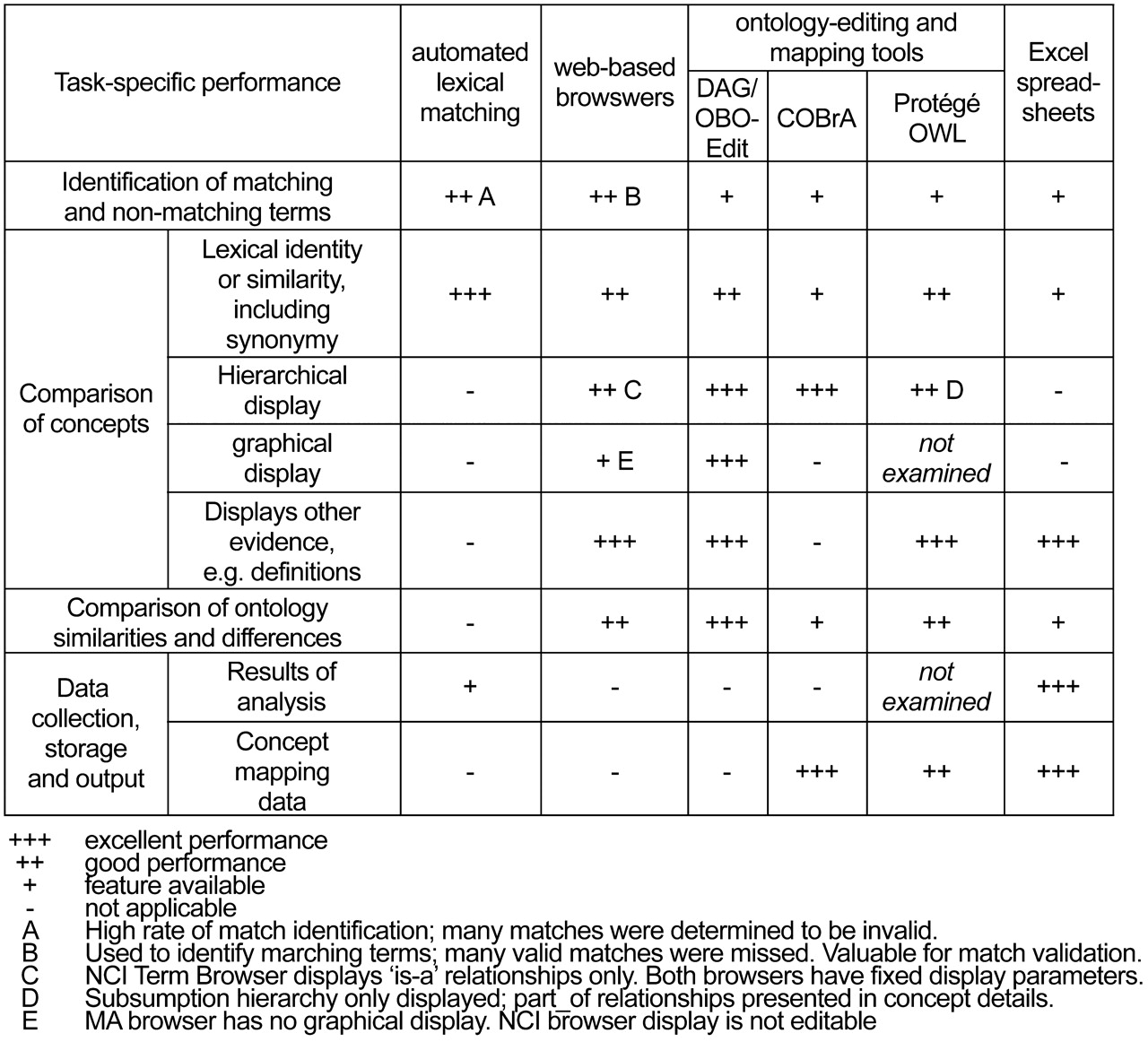 Database (Oxford), Volume 2012, , 2012, bar066, https://doi.org/10.1093/database/bar066
The content of this slide may be subject to copyright: please see the slide notes for details.
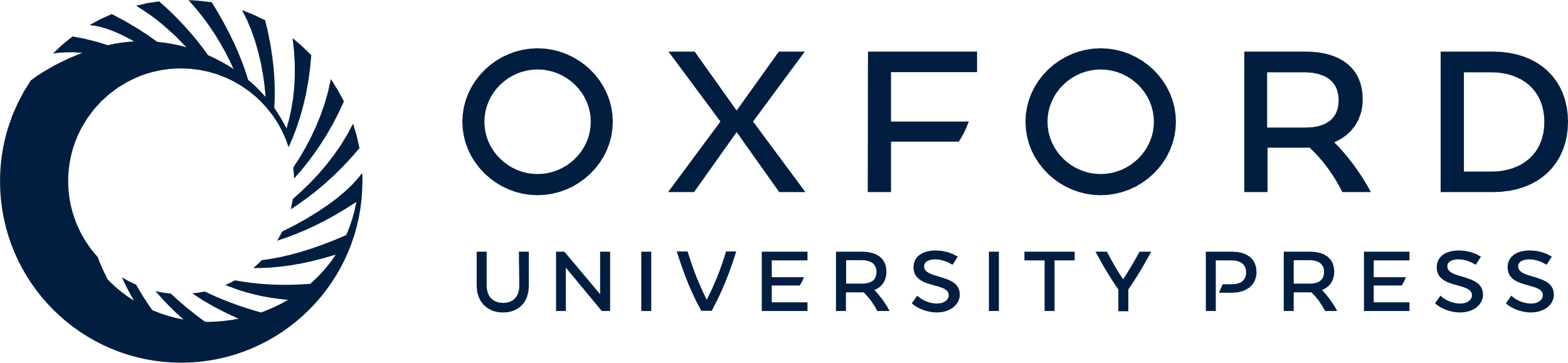 [Speaker Notes: Figure 2. Task-specific performance features at the time of the tools evaluation. Since that time, both OBO-Edit and Protégé have added functionality in the form of new features as well as with plug-ins.


Unless provided in the caption above, the following copyright applies to the content of this slide: © The Author(s) 2012. Published by Oxford University Press.This is an Open Access article distributed under the terms of the Creative Commons Attribution Non-Commercial License (http://creativecommons.org/licenses/by-nc/3.0), which permits unrestricted non-commercial use, distribution, and reproduction in any medium, provided the original work is properly cited.]
Figure 1. Preliminary identification of equivalent terms using a combination of automated and manual curation ...
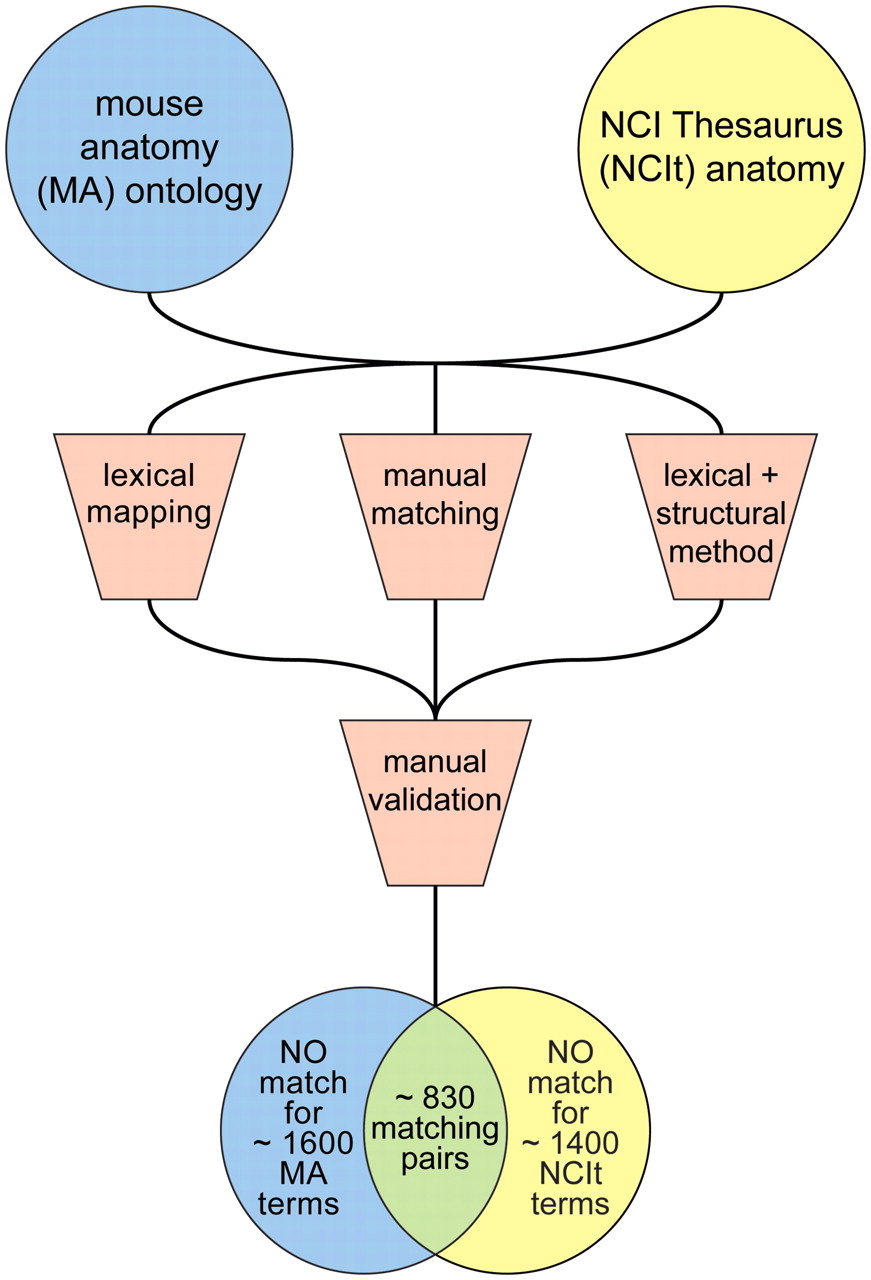 Database (Oxford), Volume 2012, , 2012, bar066, https://doi.org/10.1093/database/bar066
The content of this slide may be subject to copyright: please see the slide notes for details.
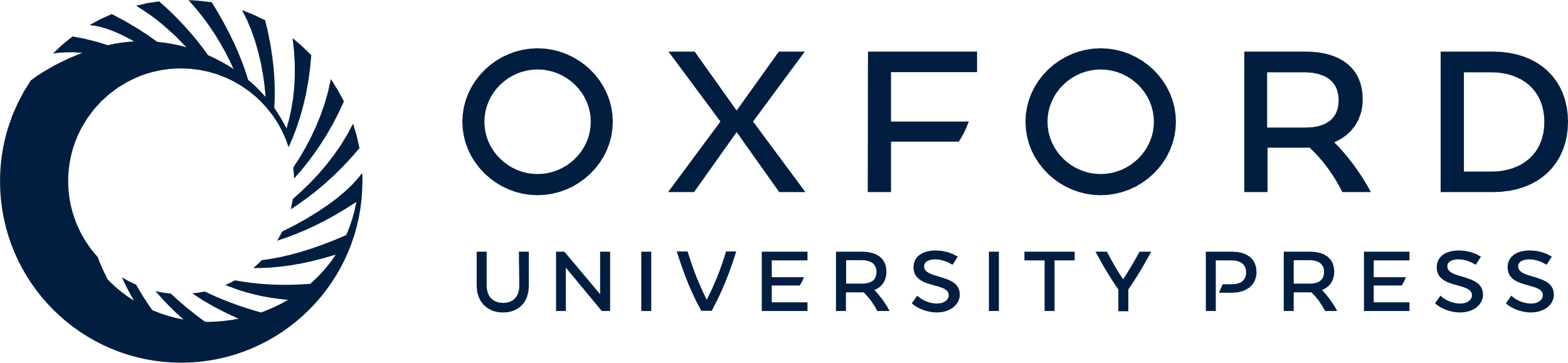 [Speaker Notes: Figure 1. Preliminary identification of equivalent terms using a combination of automated and manual curation approaches.


Unless provided in the caption above, the following copyright applies to the content of this slide: © The Author(s) 2012. Published by Oxford University Press.This is an Open Access article distributed under the terms of the Creative Commons Attribution Non-Commercial License (http://creativecommons.org/licenses/by-nc/3.0), which permits unrestricted non-commercial use, distribution, and reproduction in any medium, provided the original work is properly cited.]
Figure 4. Example of the extension and harmonization process. (A) Representation of the urinary bladder in the MA ...
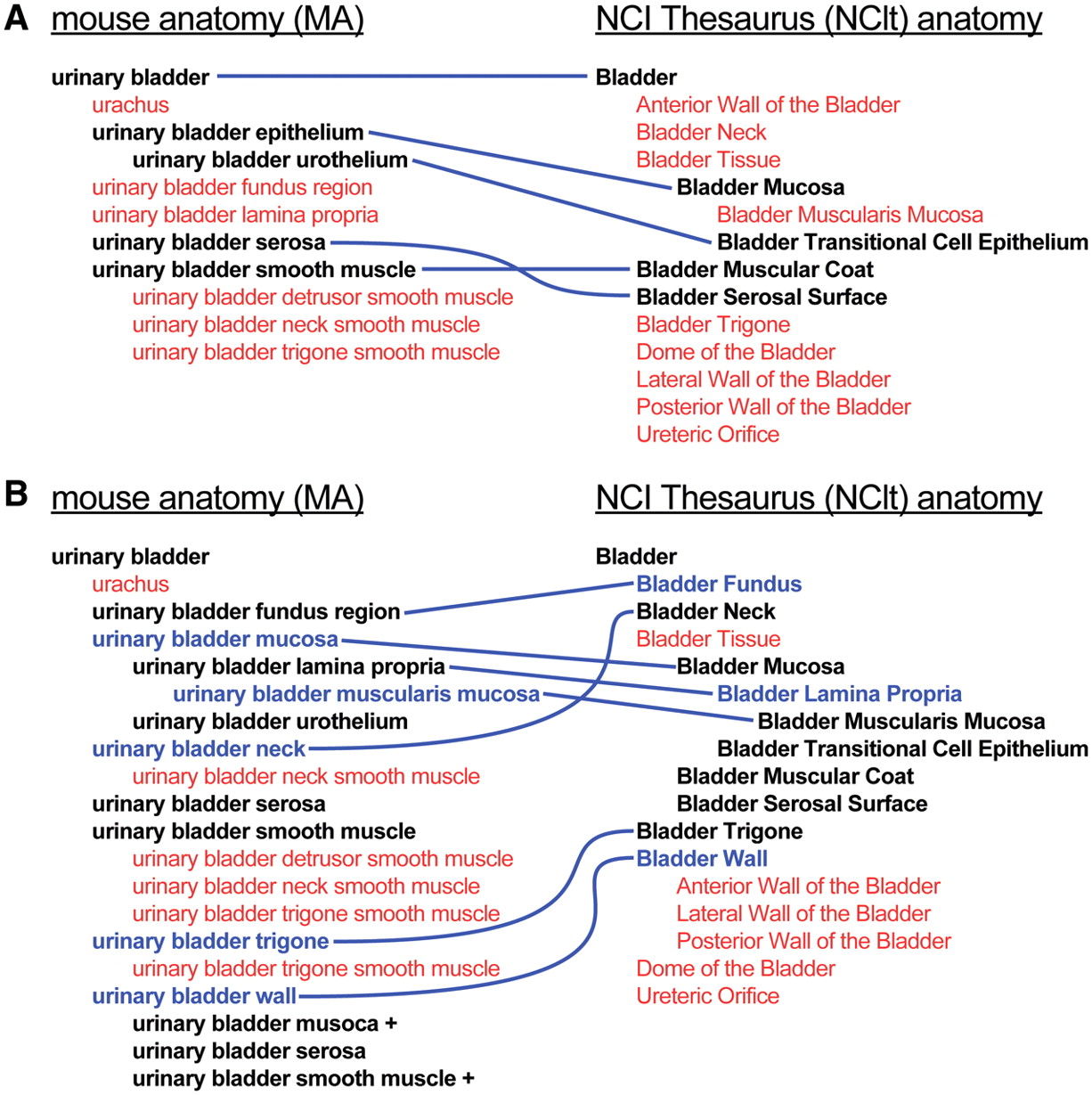 Database (Oxford), Volume 2012, , 2012, bar066, https://doi.org/10.1093/database/bar066
The content of this slide may be subject to copyright: please see the slide notes for details.
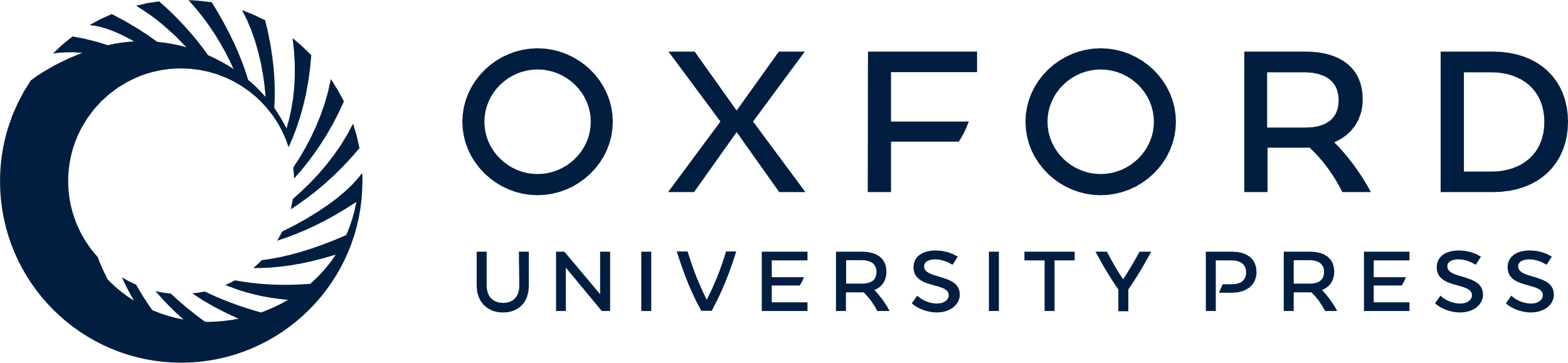 [Speaker Notes: Figure 4. Example of the extension and harmonization process. (A) Representation of the urinary bladder in the MA (left) and NCIt (right) prior to the revision process. Terms in black, linked by blue lines, represent matched sets of terms; terms in red are those not shared by the other ontology. (B) Urinary bladder concept subtrees after extension and harmonization of the ontologies. Terms in blue are those that have been added, with blue lines indicating corresponding terms in the other ontology.


Unless provided in the caption above, the following copyright applies to the content of this slide: © The Author(s) 2012. Published by Oxford University Press.This is an Open Access article distributed under the terms of the Creative Commons Attribution Non-Commercial License (http://creativecommons.org/licenses/by-nc/3.0), which permits unrestricted non-commercial use, distribution, and reproduction in any medium, provided the original work is properly cited.]
Figure 5. Summary of results from cross-analysis using Uberon xrefs.
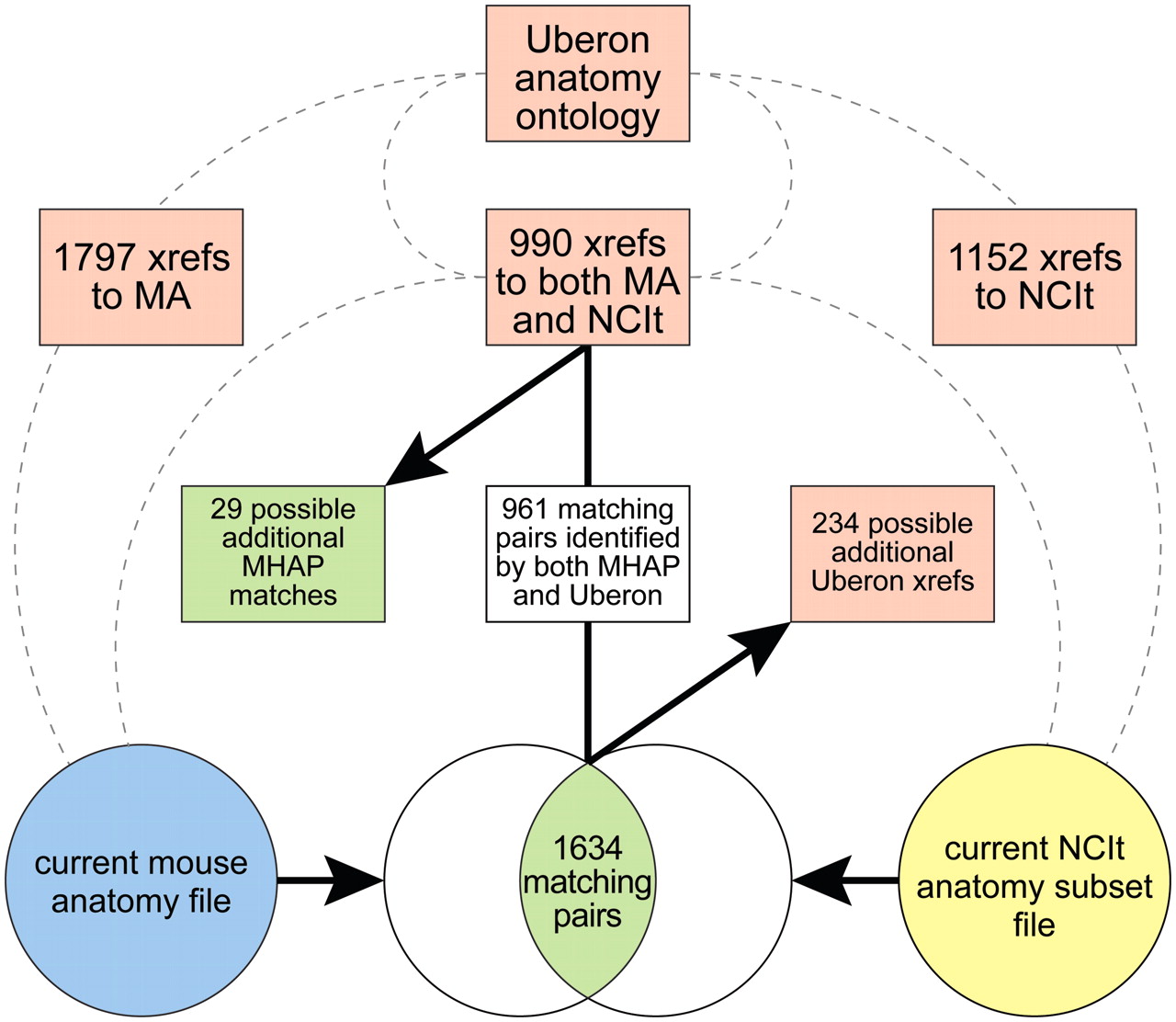 Database (Oxford), Volume 2012, , 2012, bar066, https://doi.org/10.1093/database/bar066
The content of this slide may be subject to copyright: please see the slide notes for details.
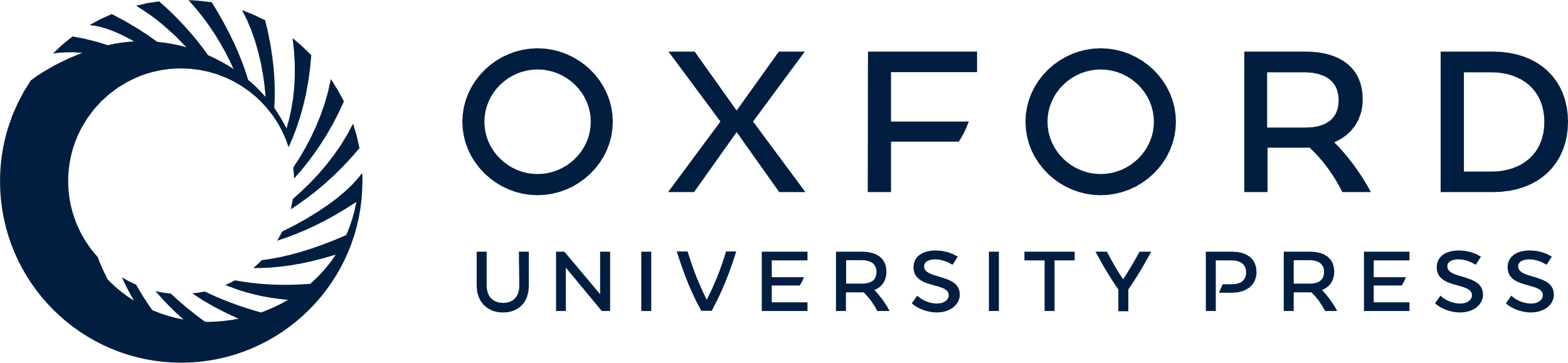 [Speaker Notes: Figure 5. Summary of results from cross-analysis using Uberon xrefs.


Unless provided in the caption above, the following copyright applies to the content of this slide: © The Author(s) 2012. Published by Oxford University Press.This is an Open Access article distributed under the terms of the Creative Commons Attribution Non-Commercial License (http://creativecommons.org/licenses/by-nc/3.0), which permits unrestricted non-commercial use, distribution, and reproduction in any medium, provided the original work is properly cited.]